Птицы нашего двора
Составила воспитатель 3б класса
ГБОУ АО «Вычегодская СКОШИ»
Тарасова Вера Сергеевна
Во̄ро̄бе́й
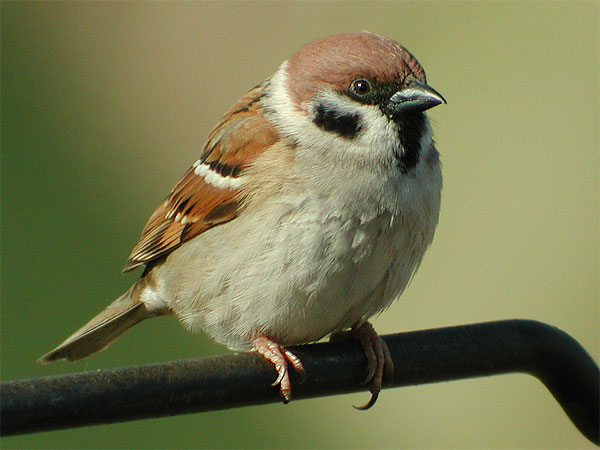 Сини́ца
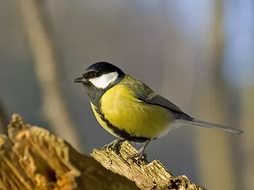 Снеги́рь
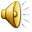 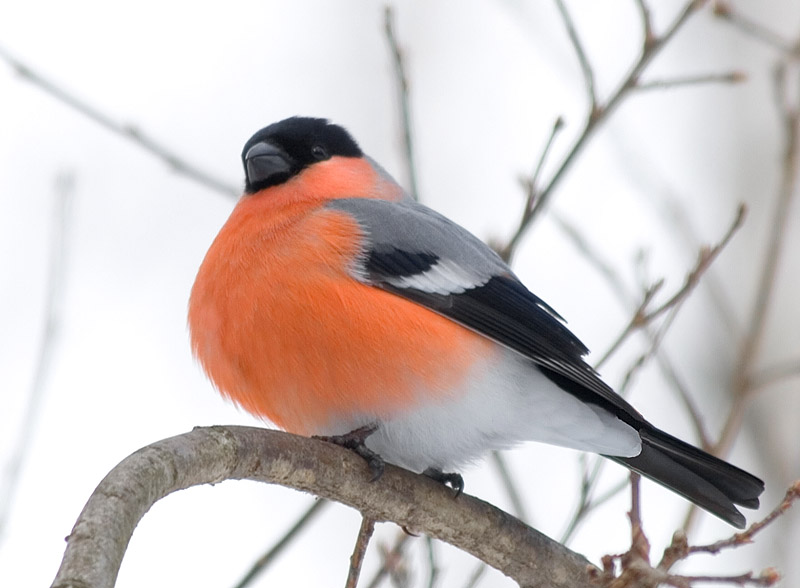 Ла́сто̄чка
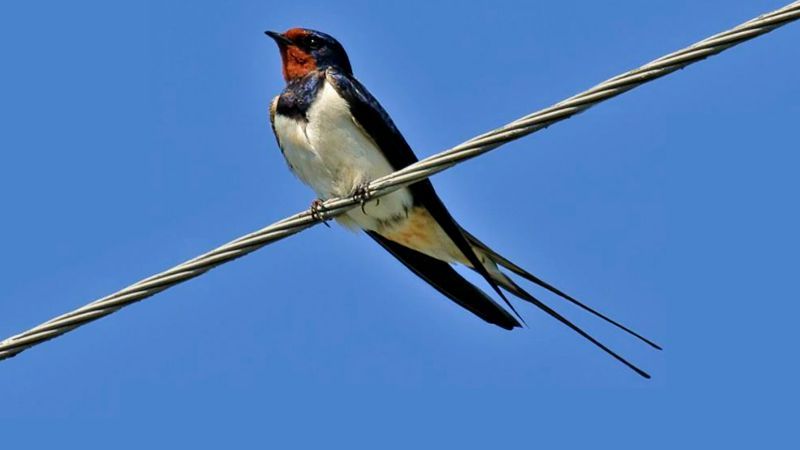 Жа́во̄ро̄но̄к
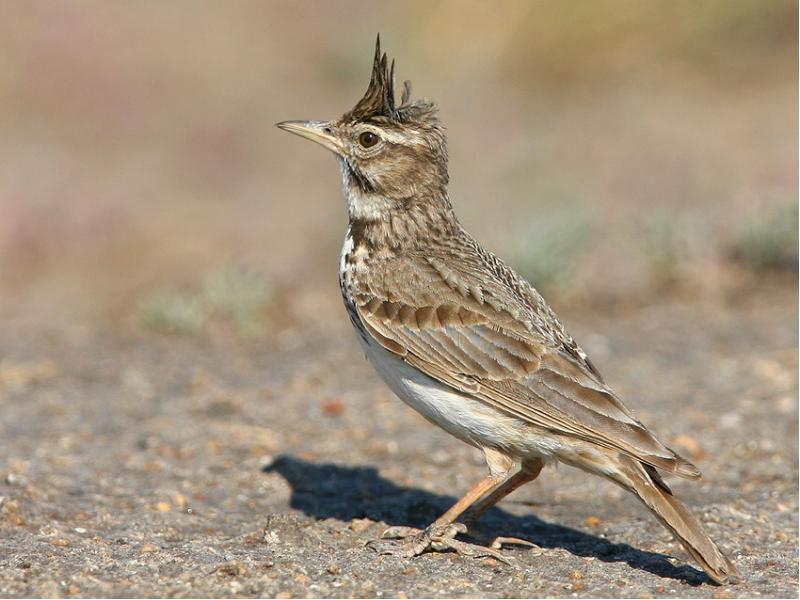 Со̄ло̄ве́й
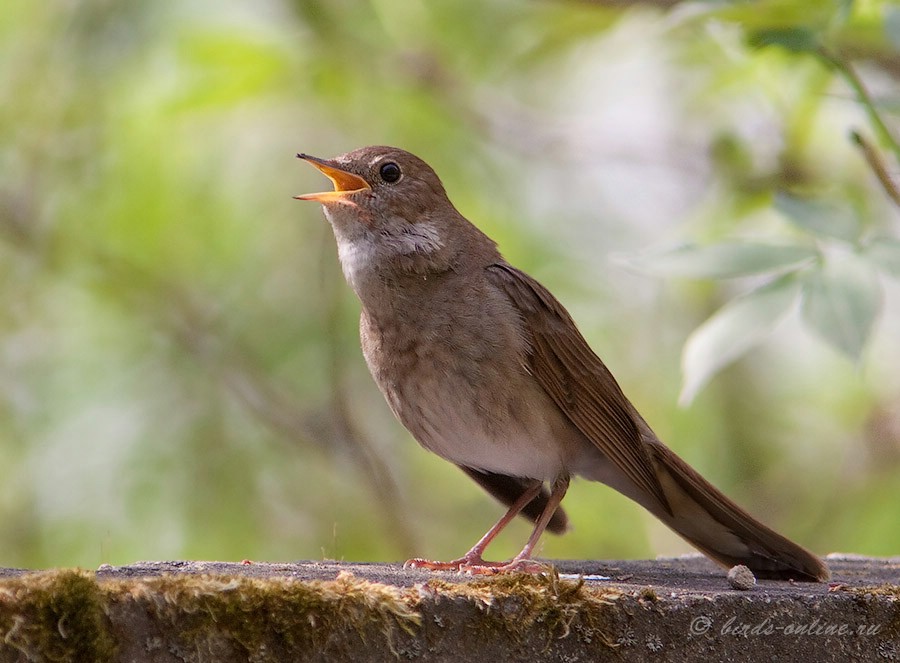 Во̄ро́на
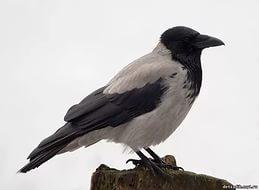 Со̄ва́
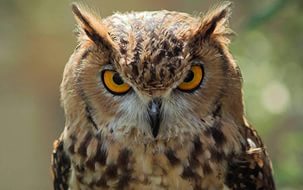 Куку́шка
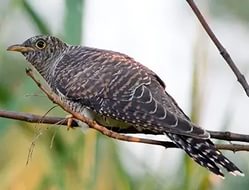 Пету́х
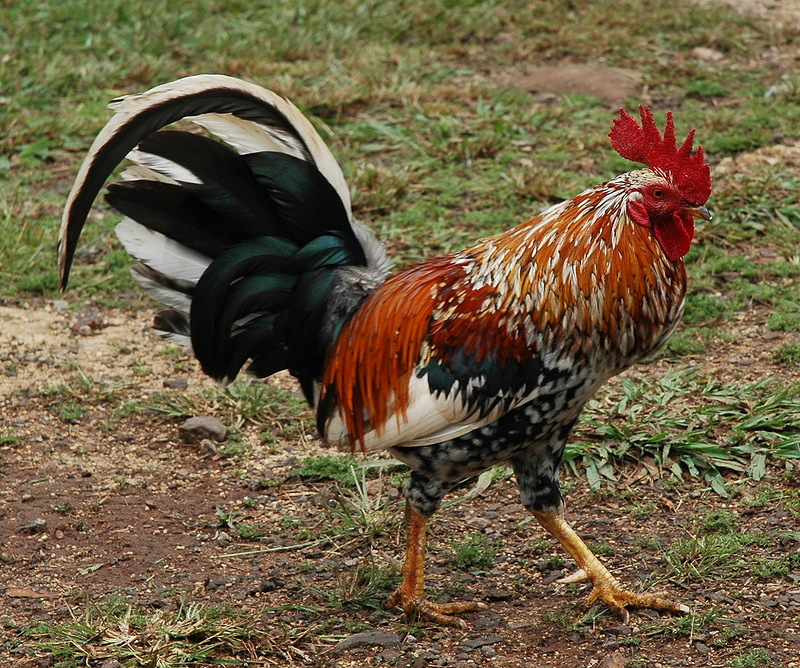 Го́луб̄ь
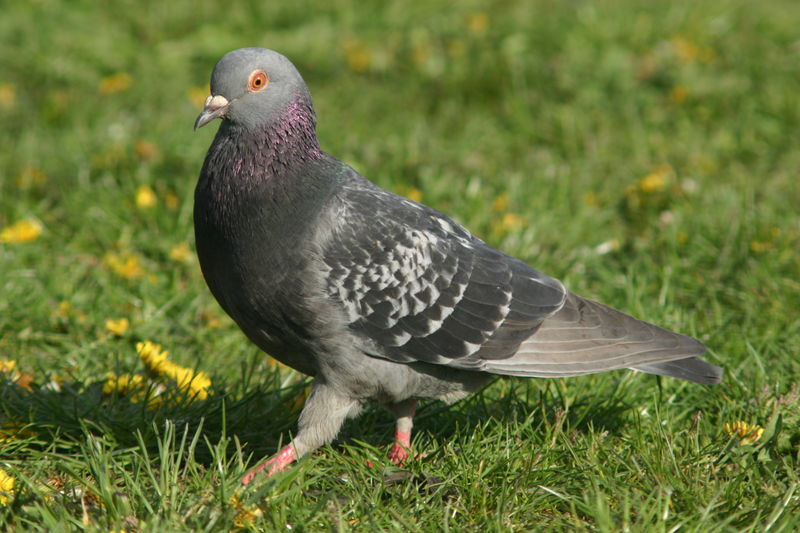 У́тка
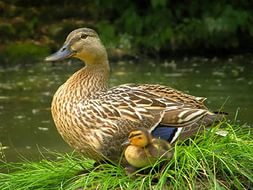 Ку́рица
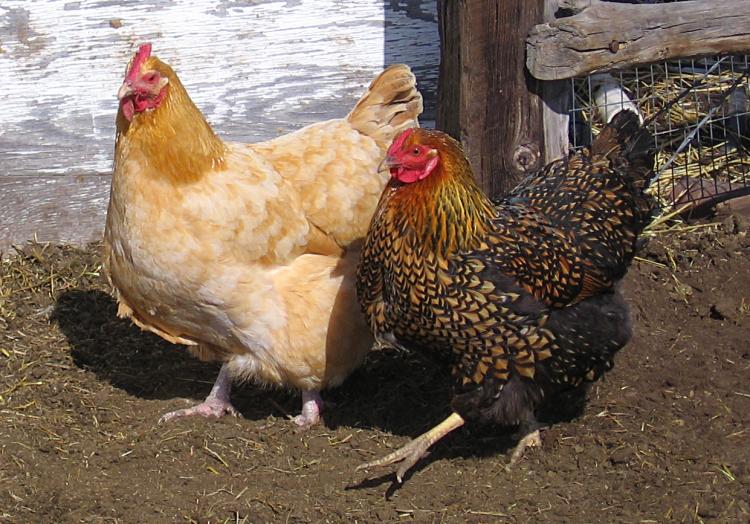 Гусь
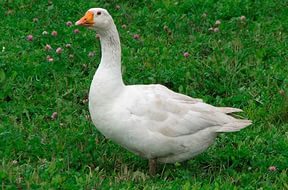 Где живу́т пти́цы?
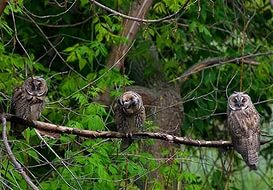 В лесу́
Во̄ дво̄ре́
До́ма
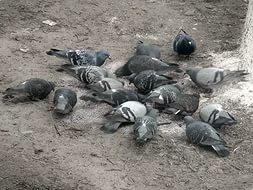 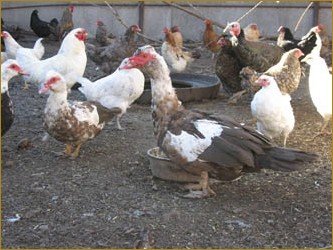 Пти́цы
До̄ма́шние
Лесны́е
Дво̄ро́вые

Назо̄ви́те приме́ры
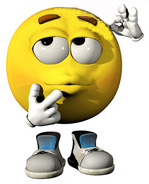 Физминутка
Мы выходим с вами в лес.   (Маршируем на месте).
Сколько здесь вокруг чудес!                
(Удивились, развели руками).
Посмотрели вправо, влево    (Наклоны вправо, влево).
Наклонились и присели.   (Наклон вниз, приседание).
По тропинке побежим,
До лужайки добежим.
  (Бег на месте).
На лужайке, на лужайке
Мы попрыгаем как зайки.
  (Прыжки на месте на обеих ногах).
На лужайке, на лужайке
Мы попрыгаем как зайки.
  (Прыжки на месте на обеих ногах).
- На месте стой, «раз-два». Мы «пришли домой» и 
   продолжаем говорить о птицах.
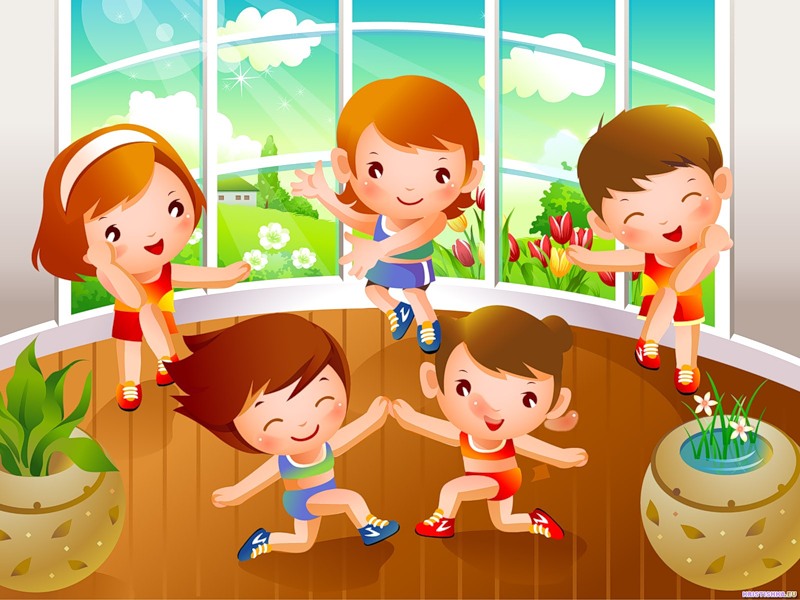 Игра́ «По̄слу́шай и угада́й»
Запо́мни го̄ло̄са́ птиц


Угада́й, чей э́то̄ го́ло̄с
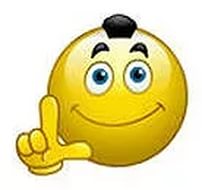 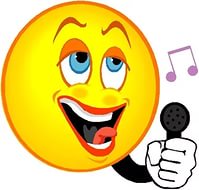 Нарису́й пти́це…
Ту́ло̄вище
Го́ло̄ву
Кры́лья
Лапы

…закры́тыми глаза́ми
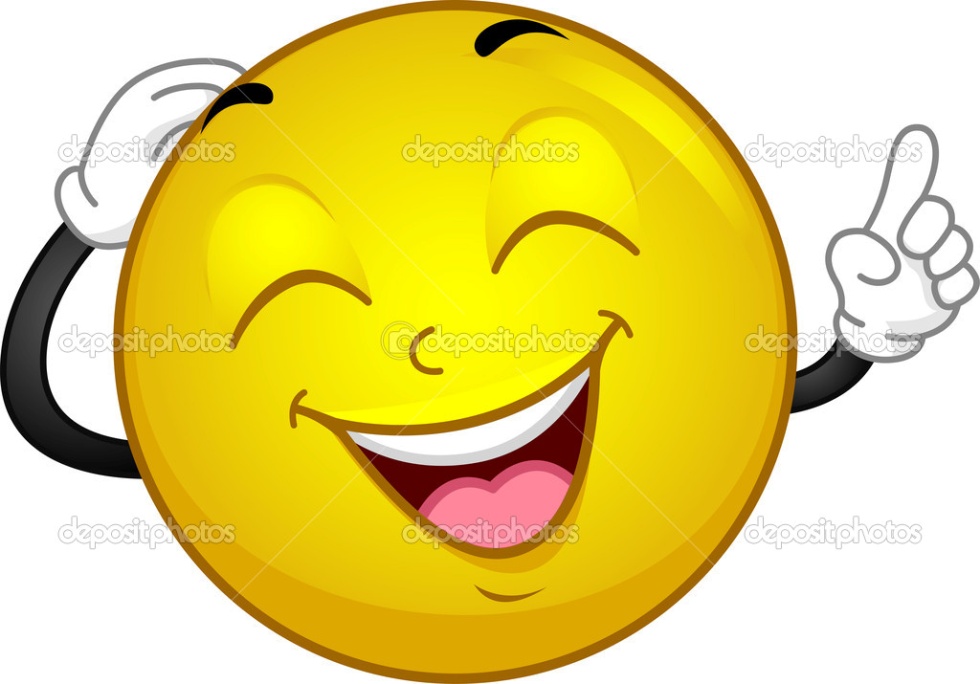 Спаси́бо̄ за хо̄ро́шую рабо́ту!!!
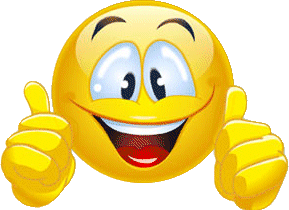